Figure 1 Overview of TLC functions. The patient initiates the process by telephoning TLC (A). TLC carries out a ...
J Am Med Inform Assoc, Volume 4, Issue 6, November 1997, Pages 413–425, https://doi.org/10.1136/jamia.1997.0040413
The content of this slide may be subject to copyright: please see the slide notes for details.
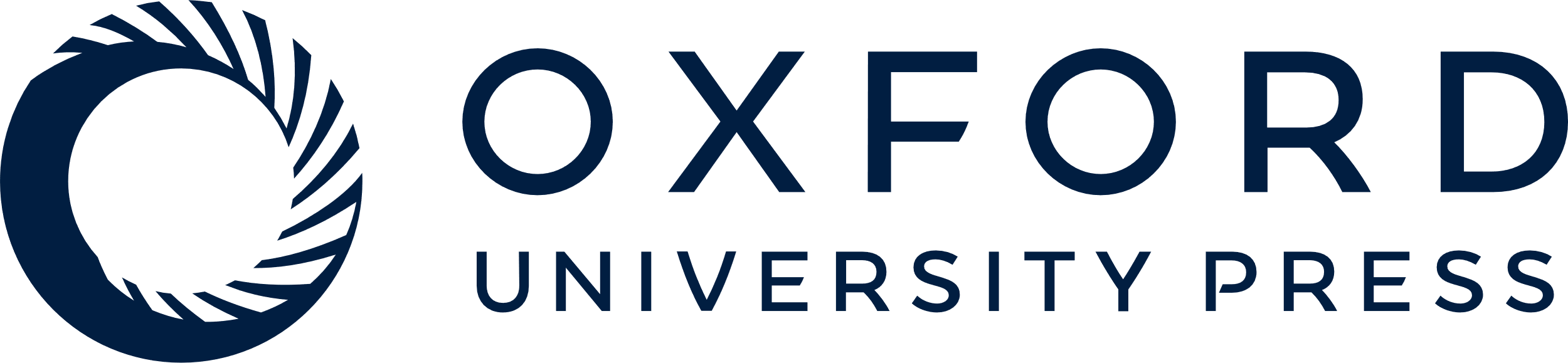 [Speaker Notes: Figure 1 Overview of TLC functions. The patient initiates the process by telephoning TLC (A). TLC carries out a conversation with the patient and stores information provided by the patient in a database (B). TLC issues patient reports to the patient's physician or other provider (C) and to the patient (D). The physician reads the report, and it is placed in the patient's medical record (E), whether this is paper or electronic.


Unless provided in the caption above, the following copyright applies to the content of this slide: American Medical Informatics Association]